DEPRESION ;MANIFESTACIONES CLINICAS Y CRITERIOS DIAGNOSTICOS
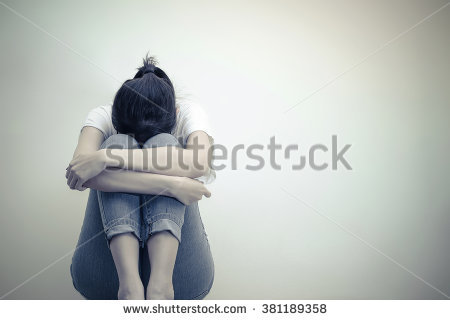 CRITERIOS DIAGNOSTICOS
En los episodios depresivos típicos de cada una de las 
tres formas descritas a continuación:
- LEVE 
- MODERADA 
- GRAVE 
Por lo general, el enfermo que las padece sufre un humor depresivo, 
Una pérdida de la capacidad de interesarse y disfrutar de las cosas, 
Una disminución de su vitalidad que lleva a una reducción de su nivel de actividad y a un cansancio exagerado, que aparece incluso tras un esfuerzo mínimo.
 También son manifestaciones de los episodios depresivos:
a) La disminución de la atención y concentraciónb)La pérdida de la confianza en sí mismo y sentimientos de inferioridadc) Las ideas de culpa y de ser inútil (incluso en las episodios leves)d) Una perspectiva sombría del futuroe)Los pensamientos y actos suicidas o de autoagresionesf) Los trastornos del sueño yg) La pérdida del apetito.
CRITERIOS DIAGNOSTICOS DE LA DEPRESION- CIE 10
ALTERACION DEL ESTADO DE ANIMO PUEDE ESTAR ENMASCARADA POR OTROS SINTOMAS
- Irritabilidad, 
-Consumo excesivo de alcohol, 
-Comportamiento histriónico
-Exacerbación de fobias o síntomas obsesivos preexistentes o por preocupaciones hipocondriacas. 
-Para el diagnóstico de episodio depresivo de cualquiera de los tres niveles de gravedad habitualmente se requiere una duración de al menos dos semanas
- Aunque períodos más cortos pueden ser aceptados si los síntomas son excepcionalmente graves o de comienzo brusco.
SINTOMAS SOMATICOS
a) Pérdida del interés o de la capacidad de disfrutar de actividades que anteriormente eran placenterasb) Pérdida de reactividad emocional a acontecimientos y circunstancias ambientales placenterasc) Despertarse por la mañana dos o más horas antes de lo habituald) Empeoramiento matutino del humor depresivoe)Presencia objetiva de inhibición o agitación psicomotrices claras (observadas o referidas por terceras personas)f) Pérdida marcada de apetitog) Pérdida de peso (del orden del 5% o más del peso corporal en el último mes) h) Pérdida marcada de la libido.
EPISODIO DEPRESIVO LEVE
Pautas para el diagnóstico
El ánimo depresivo,
 la pérdida de interés y de la capacidad de disfrutar, 
el aumento de la fatigabilidad suelen considerarse como los síntomas más típicos de la depresión, 
 Al menos dos de estos tres deben de estar presentes para hacer un diagnóstico definitivo,
 Además de al menos dos del resto de los síntomas enumerados anteriormente .
 Ninguno de los síntomas debe estar presente en un grado intenso.
 El episodio depresivo debe durar al menos unas dos semanas.
Un enfermo con un episodio depresivo leve, suele encontrarse afectado por los síntomas y tiene alguna dificultad para llevar a cabo su actividad laboral y social, aunque es probable que no las deje por completo.
Se puede utilizar un quinto carácter para especificar la presencia de síntomas somáticos:
 Sin síntomas somáticos
Se satisfacen totalmente las pautas de episodio depresivo leve y estan presentes pocos o ninguno de los síntomas somáticos.
Con síntomas somáticos
Se satisfacen las pautas de episodio depresivo leve y cuatro o más de los síntomas somáticos
EPISODIO DEPRESIVO MODERADO
Pautas para el diagnóstico
Deben estar presentes al menos dos de los tres síntomas más típicos descritos para episodio depresivo leve 
(así como al menos tres (y preferiblemente cuatro) de los demás síntomas.
 Es probable que varios de los síntomas se presenten en grado intenso, aunque esto no es esencial si son muchos los síntomas presentes. 
El episodio depresivo debe durar al menos unas dos semanas.
Un enfermo con un episodio depresivo moderado suele tener grandes dificultades para poder continuar desarrollando su actividad social, laboral o doméstica.
Se puede utilizar un quinto carácter para especificar la presencia de síntomas somáticos:
 Sin síntomas somáticos
Se satisfacen totalmente las pautas de episodio depresivo moderado y no estan presentes pocos ninguno de los síntomas somáticos.
Con síntomas somáticos
Se satisfacen totalmente las pautas de episodio depresivo moderado y cuatro o más de los síntomas somáticos están también presentes (si están presentes sólo dos ó tres pero son de una gravedad excepcional, puede estar justificado utilizar esta categoría).
EPISODIO DEPRESIVO GRAVE SIN SINTOMAS PSICOTICOS
Durante un episodio depresivo grave, el enfermo suele presentar:
 una considerable angustia o agitación, a menos que la inhibición sea una característica marcada. 
Es probable que la pérdida de estimación de sí mismo los sentimientos de inutilidad o culpa sean importantes, y el riesgo de suicidio es notable en los casos particularmente graves.
 Se presupone que los síntomas somáticos están presentes casi siempre durante un episodio depresivo grave.
Pautas para el diagnóstico
Deben estar presentes los tres síntomas típicos del episodio depresivo leve y moderado, y además por lo menos cuatro de los demás síntomas, los cuales deben ser de intensidad grave. 
Sin embargo, si están presentes síntomas importantes como la agitación o la inhibición psicomotrices, el enfermo puede estar poco dispuesto o ser incapaz de describir muchos síntomas con detalle. 
En estos casos está justificada una evaluación global de la gravedad del episodio.
 El episodio depresivo debe durar normalmente al menos dos semanas, pero si los síntomas son particularmente graves y de inicio muy rápido puede estar justificado hacer el diagnóstico con una duración menor de dos semanas.
Durante un episodio depresivo grave no es probable que el enfermos sea capaz de continuar con su actividad laboral, social o doméstica más allá de un grado muy limitado.
Utilice esta categoría para episodios aislados de trastorno depresivo grave.
 Si hubieran presentado otros episodios utilice la categoría trastorno depresivo recurrente .
Incluye: 
episodios depresivos aislados de depresión agitadamelancolía depresión vital sin síntoma psicóticos
EPISODIO DEPRESIVO GRAVE CON SINTOMAS PSICOTICOS
Se trata de un episodio depresivo grave que satisface las pautas establecidas de F32.2, y en el cual están presentes además ideas delirantes, alucinaciones o un estupor depresivo. 
Las ideas delirantes suelen incluir temas de pecado, de ruina o de catástrofes inminentes de los que el enfermo se siente responsable.
 Las alucinaciones auditivas u olfatorias suelen ser en forma de voces difamatorias o acusatorias o de olores a podrido o carne en descomposición.
 La inhibición psicomotriz grave puede progresar hasta un estupor. Las alucinaciones o ideas delirantes pueden especificarse como congruentes o no congruentes con el estado de ánimo (ver F30.2).
Incluye: 
episodios aislados de depresión mayor con síntomas psicóticospsicosis depresiva psicógenapsicosis depresiva reactivadepresión psicótica
DIAGNOSTICO DIFERENCIAL
Esquizofrenia catatónica : 
-Se instala bruscamente
- El paciente no responde a estímulos dolorosos
-Se acompaña de intensa de actividades alucinatoria auditiva cenestésica y delirante.
-Aparente desconexión del entorno.
-En la forma estuporosa como la agitada el comportamiento del paciente parece no estar relacionada con factores ambientales.
Distimia
Es un trastorno afectivo de carácter depresivo crónico, caracterizado por la baja autoestima y aparición de un estado de ánimo melancólico(e trata de la tristeza vaga, permanente y profunda, que hace que el sujeto que la padece no se encuentre a gusto ni disfrute de la vida), triste y apesadumbrado, 
No cumple todos los patrones diagnósticos de la depresión. 
Se cree que su origen es de tipo genético-hereditario y que en su desarrollo influirían factores psicosociales como el desarraigo o la falta de estímulos y premios en la infancia, entre otras causas.
TIPOS DE DEPRESION
-Distinción entre depresiones biológicas o endógenas y depresiones psicosociales o reactivas en función de su etiología.

-Las endógenas presentan sintomatología vegetativa y mayor gravedad clínica, así como de riesgo de suicidio.
DEPRESION ENDOGENA  VS REACTIVA
Hace referencia a la gravedad clínica.
En la primera existe clinica psicotica con delirios de culpa, ruina, enfermedad y alucinaciones  (voces )
En la segunda depresiones ¨ligeras¨, secundarias a trastornos de personalidad, u otro tipo de trastorno. (Poco utilizada esta distincion en la actualidad).
DEPRESION PSICOTICA VS NEUROTICA
Es meramente descriptiva.
En los trastornos unipolares únicamente hay episodios depresivos, sin que existan episodios de manía.
La depresión bipolar tiene mas riesgo de psicosis y suicidio que la unipolar.
DEPRESION UNIPOLAR VS BIPOLAR
Primario es que aparece de forma independiente a un cuadro clínico afectivo.
Secundario se refiere a que aparece tras una alteración medica o psicológica.
DEPRESION PRIMARIA O SECUNDARIA
Depresión Secundaria
Según CIE10 o según DSM 5
Duración de al menos  2 semanas.
Un mínimo de 5 síntomas depresivos.
Con una intensidad suficiente para producir un deterioro del funcionamiento global del paciente.
Episodio depresivo mayor
DEPRESIÓN CON SÍNTOMAS ATÍPICOS
Caracterizado por
-Reactividad del estado de animo              dentro de la tristeza el sujeto es capaz de alegrarse o entristecerse según los acontecimientos de su entorno.
-Depresiones de baja intensidad, en personas con rasgos de personalidad anómalas( dependiente, histriónica)
-Aumento de peso o del apetito
-Hipersomnia
-Sensación de pesadez corporal
-Sensibilidad al rechazo social
-Cansancio excesivo o sensación de pesadez corporal
Trastorno Depresivo Recurrente
Episodios de ritmo recurrente.
Normalmente de mas de 2 meses de duración.
Con recuperación entre ellas completa.
Sin síntomas residuales.
Separados por periodos libres de síntomas de al menos 12 meses
-INICIA DESPUES DEL PARTO
-EN GENERAL SE EVIDENCIA  DE LA SEGUNDA A TERCERA SEMANAS DESPUES DEL PARTO.
-PUEDE PRESENTARSE UN AÑO DESPUES DEL PARTO.
-ES IMPORTANTE DESCARTAR SINTOMAS PSICOTICOS( PSICOSIS PUERPERAL)
-ES IMPORTANTE PROTEGER AL BEBE DE POSIBLES AGRESIONES DE LA MAMA.
DEPRESION PUERPERAL
Distimia
Presencia de síntomas de menor intensidad que en la depresión mayor.
Durante un periodo continuo de 2 años en el que nunca se llega a una recuperación completa.
Persiste un humor crónicamente deprimido( o irritable en niños y adolescentes)
Niños y adolescentes clínica presente al menos un año.
A menudo estos pacientes presentan, en el curso de la enfermedad episodios depresivos mayores superpuestos, con agravamiento de sus síntomas habituales, lo que se conoce como depresiones dobles.
La DISTIMIA corresponde  a la llamada ¨DEPRESION NEUROTICA¨.
SOBRE UN CUADRO DE DISTIMIA SE SOBREPONE UN EPISODIO DEPRESIVO MAYOR
DEPRESION DOBLE
Trastorno Afectivo Estacional
Episodios Depresivos recurrentes.
Aparecen en meses de invierno, en que hay menos horas de sol.
Mas frecuente en países del hemisferio norte.
Responde  terapia lumínica y a antidepresivos
DEPRESION Y ABUSO DE SUSTANCIAS PSICOACTIVAS
La depresión puede preceder o resultar del abuso de una variedad de sustancias químicas
 En tales pacientes el tratamiento de la depresión puede disminuir el abuso. 
Pacientes con dependencia a opiáceos sufre de disforia crónica y frecuentemente experimenta depresión mayor.
 El abuso de benzodiazepinas ocurre en muchos pacientes adictos.
 Los pacientes geriátricos usan con más frecuencia los narcóticos, sedantes, analgésicos y benzodiazepinas.
DEPRESIONES CRONICAS
La depresión crónica afecta del 10% al 20% de los pacientes depresivos.
 Cuadros distímicos, depresión residual, unipolar o bipolar que no han mejorado totalmente, y también a distimia complicada con depresión mayor (llamada depresión doble). 
La depresión crónica pueden resultar de una enfermedad física o ser consecuencia de medicación; así como del uso del alcohol, sedantes, opiáceos o cocaína. 
Más allá de la clasificación psiquiátrica, es importante averiguar qué factores han llevado al paciente a desarrollar una condición crónica. 
Son importantes: el inicio del cuadro en la infancia o adolescencia sin recuperación total, desacuerdo marital, pérdida de soporte social, alteraciones cognoscitivas; abuso de sustancias químicas, etc.
DEPRESIONES CRONICAS
La depresión crónica afecta del 10% al 20% de los pacientes depresivos.
 Cuadros distímicos, depresión residual, unipolar o bipolar que no han mejorado totalmente, y también a distimia complicada con depresión mayor (llamada depresión doble). 
La depresión crónica pueden resultar de una enfermedad física o ser consecuencia de medicación; así como del uso del alcohol, sedantes, opiáceos o cocaína. 
Más allá de la clasificación psiquiátrica, es importante averiguar qué factores han llevado al paciente a desarrollar una condición crónica. 
Son importantes: el inicio del cuadro en la infancia o adolescencia sin recuperación total, desacuerdo marital, pérdida de soporte social, alteraciones cognoscitivas; abuso de sustancias químicas, etc.
TRASTORNOS DEPRESIVOS EN PERSONAS DE EDAD AVANZADA
DEPRESION EN LA EDAD TARDIA
Frecuencia de depresión mayor oscila entre el 5  y el 25%, según diversas fuentes
En residencias de la 3ª edad la prevalencia puede ser hasta del 40%
Cerca del 40% de los pacientes ancianos hospitalizados por patologías médicas presentan una depresión
DATOS EPIDEMIOLOGICOS
La mayoría no presentan un trastorno  específico, sino síntomas depresivos aislados 
Se asocian con mayor riesgo de depresión grave, más enfermedades somáticas, más alteración funcional y más alto gasto sanitario
Tasas de suicidio más altas que en cualquier otro grupo de edad 
Las enfermedades médicas son un factor desencadenante habitual
FACTORES DE RIESGO DE LA DEPRESION EN EL ANCIANO
Historia personal o familiar de Depresión
Enfermedad somática crónica
Soledad (particularmente viudez)
Problemas Económicos
Falta de Apoyo Social
Sexo Femenino
CONSECUENCIAS DEL BAJO RECONOCIMIENTO DE TRATAMIENTO DE LA DEPRESION EN EL ANCIANO
Aumento riesgo de muerte 
Aumento incidencia suicidio
Mayor sufrimiento y alteraciones en su vida previa (Más ingresos en residencias/asilos)
Mayor frecuencia de desarrollo de una enfermedad somática
TRASTORNOS DEPRESIVOS EN ADOLESCENTES
Es la principal complicación de la depresión en adolescentes
Elevada prevalencia de los intentos de suicidio y gestos suicidas
Una de las principales causas de muerte en jóvenes
DEPRESION Y SUICIDIO EN ADOLESCENTES
Estudios recientes afirman que un 15%  de los pacientes con depresión evolucionan a la cronicidad. 
No obstante, el tratamiento con psicofármacos y/o psicoterapia consiguen en la inmensa mayoria de los casos, aliviar parcialmente o en su totalidad los síntomas. 
Una vez que se han superado estos convendrá seguir bajo tratamiento antidepresivo e tiempo que sea necesario para evitar posibles recaídas. 
En algunos casos el tratamiento debera prolongarse de por vida.
PRONOSTICO
ENFERMEDADES QUE SE ACOMPAÑAN FRECUENTEMENTE DE DEPRESION
ACCIDENTES CEREBROVASCULARES (ACV): 
La depresión post-ACV ha sido aceptada, en la última década, como una complicación común de tales accidentes.
 En general, es más frecuente cuando el infarto está en el hemisferio izquierdo y lo más cercano al polo frontal; pudiendo presentarse como un cuadro depresivo mayor o distímico. 
Infartos del hemisferio derecho tienden a acompañarse de, apatía, síntomas depresivos o maníacos. 
Demencia.
 La demencia primaria del tipo Alzheimer y la vascular incrementan la vulnerabilidad del paciente a hacer depresión mayor. 
La depresión puede aparecer, también, con encefalopatía debido al efecto del Virus de Inmunodeficiencia Humana (VIH), aunque los signos precoces más sutiles, tales como la falla de concentración, queja de mala memoria, pérdida del interés, y letargo, son pasibles de responder directamente al tratamiento antidepresivo.
 Entre las demencias subcorticales, la enfermedad de Parkinson y la Corea de Huntington, comúnmente incluyen depresión dentro de su sintomatología.
Condiciones Cardiovasculares. 
En enfermos en quienes está indicada la cirugía intracardíaca y son intervenidos con técnicas de by-pass de las arterias coronarias, se ha encontrado depresión en el 18% de los casos.
 Con el aumento de la sobrevivencia de pacientes con trasplante de corazón, se ha detectado una alta incidencia de síndromes psiquiátricos post operatorios, incluyendo trastornos del ajuste con humor depresivo y depresión mayor. 
En pacientes con infarto agudo del miocardio se ha encontrado depresión mayor en el 18% y distimia en el 27% de los casos.
Condiciones Endocrinológicas. 
Hipotiroidismo, hipertiroidismo, enfermedad de Cushing y diabetes mellitus, a menudo se presentan con depresión. 
En la enfermedad tiroidea es muy frecuente la manifestación depresiva con síntomas de retardo psicomotor.
Cáncer y Dolor Crónico.
 La incidencia de depresión mayor en pacientes con cáncer alcanza el 42%.
 Se ha informado depresión concomitante en el 20% de casos de cáncer gastrointestinal, 23% en cánceres ginecológicos, y en un tercio de los casos con carcinoma de páncreas. 
Un tercio de los pacientes que presentan dolor crónico sufren de depresión y muchos de ellos se alivian con tratamiento antidepresivo.
DEPRESION Y ABUSO DE SUSTANCIAS PSICOACTIVAS
La depresión puede preceder o resultar del abuso de una variedad de sustancias químicas
. En tales pacientes el tratamiento de la depresión puede disminuir el abuso. 
.Pacientes con dependencia a opiáceos sufre de disforia crónica y frecuentemente experimenta depresión mayor.
. El abuso de benzodiazepinas ocurre en muchos pacientes adictos.
. Los pacientes geriátricos usan con más frecuencia los narcóticos, sedantes, analgésicos y benzodiazepinas
¨LA OSCURIDAD NOS ENVUELVE A TODOS,PERO MIENTRAS EL SABIO TROPIEZA EN ALGUNA PARED, EL IGNORANTE PERMANECE TRANQUILO EN EL CENTRO DE LA ESTANCIA¨.
                                                       ANATOLE FRANCE